Which Regular Expression Patterns are Hard to Match?
Arturs Backurs       Piotr Indyk
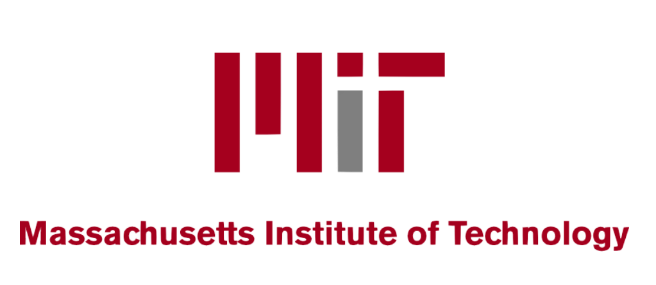 2015 - Dec - 01
(0|1 … 9)+ - (a|b … z|A|B … Z)+ - (0|1 … 9)+
1
[Speaker Notes: I will talk about classification of regular expression pattern matching problems according to the computation complexity. This is joint work with Piotr Indyk.
I will start with the definition of regular expressions.]
Regular expressions
Regular expression (regexp) describes a set of sequences
Example:(x | yy)+	→ {x, yy, xx, xyy, yyx, yyyy, yyxyy, …}
Regexp consists of individual symbols and operators
Concatenation   ◦ 	x ◦ y ◦ y			→ {xyy}
Or   |			xy | xyy | yyyy		→ {xy, xyy, yyyy}
Kleene star   *
				(xyy)*			→ {ε, xyy, xyyxyy, xyyxyyxyy, …}
Kleene plus   +
				(xyy)+			→ {xyy, xyyxyy, xyyxyyxyy, …}
2
[Speaker Notes: This talk is about algorithms and hardness of problems involving regular expressions. I guess all of you know what regular expressions are, but for completeness here is the definition.




Regular expression describes a set of sequences. It consists of individual symbols and operators.
We allow concatenation operator, which we denote by circle. Here is regular expression that uses concatenation. The set of sequences that it describes consists of single sequence xyy. Later in the talk we will omit concatenation operator in the regular expressions for the sake of simplicity.
We also allow OR operator which we denote by vertical line. Here is an example. It describes this set of sequences.
We allow operator which is called Kleene star. The corresponding set consists of empty sequence, sequence xyy repeated one, two, three and so forth many times.
Kleene star is similar except the set does not contain the empty sequence. 
Regular expression is combination of the operators and symbols.
For example, this regular expression any sequence that can be obtained by concatenating sequences x and yy.]
Regular expression membership
Pattern 	p	(regexp)	
Text		t	(sequence of symbols)	
Can t be derived from p?
p=(0|1 … 9)+ - (a|b … z|A|B … Z)+ - (0|1 … 9)+
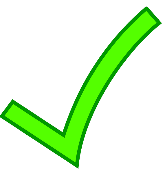 t=2000-Jan-01
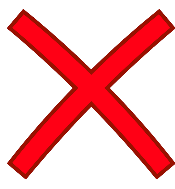 t=2000-Jan-
3
[Speaker Notes: From the algorithmic perspective, one of the basic problems involving regular expressions is membership testing.



We define regular expression membership problem.
In this problem we are given pattern which is regular expression and text which is sequence of symbols.
We have to output whether we can derive the text from the pattern.
For example consider this pattern and consider this text.
We can derive text from the pattern by deriving 2000 from this regexp, Jan from this regexp and 01 from this regexp.
Consider this text. This can’t be derived from the pattern since Kleene star requires invoking the argument regexp at least once. We must have at least one digit at the end.]
Regular expression membership
Given pattern p and text t
We can solve regexp membership in time O(|p| · |t|)
Nondeterministic automata for p of size O(|p|)
Read symbols of t one by one
Maintain set of reachable states of the automata
Runtime can be improved to O(|p| · |t| · log log |t| / log3/2|t|) 						[Myers’92, Bille-Thorup’09]
4
[Speaker Notes: The regular expression membership problem can be solved in time length of pattern time the length of text.
We do that by building nondeterministic automata for pattern of linear size.
We read one symbol after another from the text and we maintain the reachable states of the automata.
This gives the stated runtime.
This runtime can be improved by polylogarithmic factors but we don’t know how it improve it by a polynomial factor.]
Regular expression pattern matching
Pattern 	p
Text		t
Is there a substring of t that can be derived from p?





Can be solved in time O(|p| · |t| · log log |t| / log3/2|t|) 						[Myers’92, Bille-Thorup’09]
p=(0|1 … 9)+ - (a|b … z|A|B … Z)+ - (0|1 … 9)+
t=aaaaaa2000-Jan-01a2001-Feb-
t=aaaaaa2000-Jan-01a2001-Feb-
t=aaaaaa2000-Jan-01a2001-Feb-
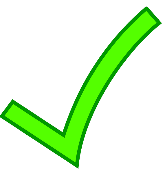 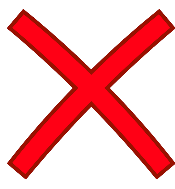 5
[Speaker Notes: In this talk we will focus on another (but closely related) problem, namely regular expression pattern matching. Here, the goal is to check whether a given text has a *substring* that belongs to the language. 


The problem that we consider in our work is regexp pattern matching problem.
We are given pattern and text and we want to decide whether a substring of the text can be derived from the pattern.
Let’s consider the previous pattern expression.
Now text is as follows.
We see that we can derive the green substring.
We can’t derive the red substring because is does not end with a digit.
Using similar algorithm as before, we can solve this problem in time length of pattern times the length of the text.]
Regular expressions: applications
Computational primitive in Perl, Python, JavaScript, Ruby, AWK, Tcl and Google RE2
Computer networks
Databases and data mining
Human-computer interaction
…
6
[Speaker Notes: Before I go into describing the results, I will mention some applications of regexp pattern matching and membership problems.
It is computational primitive in many programming languages.

It has applications in 
examining network data packets
finding frequent patterns in databases of sequences
and in user gesture recognition]
Not equal
Homogeneous regexps
◦
+
*
z
Regexp as formula
(x|y|z)+ x* z
Homogeneous regexp: operators at the samelevel are equal
(x|y|z)+ x+ z
Type: ◦ +|
not homogeneous
|
x
homogeneous
x
y
z
◦
+
+
z
|
x
x
y
z
7
[Speaker Notes: The goal of this talk to classify the complexity of regular expression pattern matching problems. To do this, we need a taxonomy of regular expressions that will help us define various classes. To this end, we focus on regular expressions that are *homogeneous*,.....


To describe our results, we need to define homogeneous regexps.
We interpret regexp as formula. Consider the following regexp. It can be visualized as the following formula tree.
We call regexp homogeneous if all operators at the same level are equal. As we see, there are two operators in the second level that are not equal. Thus, the formula is not homogeneous.
We can easily make it homogeneous by replace the star with plus. Now the formula tree looks as follows and the resulting regexp is homogeneous.
We define the type of homogeneous regexp to be the list of operators that we obtain by reading operators from the root to one of the deepest leaves.
For example for this regexp the type is concatenation of plus of OR.]
Examples of homogeneous regexp matching
Type ◦ | regexp matching
Example: (a|b|c)b(c|a|d)
Special case of Superset Matching problem
Can be solved in nearly linear time [Cole-Hariharan’02]
Type | ◦ regexp matching
Example: abc|bcddd|ba
Dictionary Matching problem
Can be solved in linear time [Aho-Corasick’75]
8
[Speaker Notes: Two of the depth 2 regexp pattern matching problems were studied before.
Consider regexp type concatenation of OR.
An example of regexp of this type looks like this and we are asked to decide whether we can choose one symbol from each OR so that the resulting sequence is a substring of the text. This is special case of problem known as Superset Matching problem and it can be solved in nearly linear time.
Consider regexp type OR of concatenation. An example of such regexp looks like this. We want to decide whether any of these sequences appears in the text as substring. This problem is known as dictionary matching problem and it can be solved in linear time.]
Our results: Classification of homogeneous regexps
Dichotomy:  regexp matching is either easy (near-linear time) or SETH-hard
Depth-2 homogeneous regexp matching
All depth-2 types are in nearly linear time, except ◦ *
More details in the next slide
Depth-3 regexp matching
13 types require nearly quadratic time 	(assuming SETH)
More details later in the talk
9
[Speaker Notes: Now our results can be stated as follows. 
We classify homogeneous regexp pattern matching problems.
We show that all depth 2 types can be solved in nealry linear time except for type concatenation of star.
I will give more details about this in the next two slides.
For depth 3 regexps, we show that 6 types reguire nearly quadratic time assuming strong exponential time hypothesis which I will define later.
All the remaining types can be reduced to depth 2 types.
I will give more details about this later in the talk.]
Our results: Classification of homogeneous regexps
Depth-2 regexp matching: our results
Type ◦ + regexps
Example: xyy+x+x+xyx+
Can be solved in nearly linear time (reduction to Subset Matching and Wildcard Matching)
Type ◦ * regexps
Example: xyy*x*x*xyx*
Requires nearly quadratic time (assuming SETH)
Sketch of the proof: later in the talk
Type ◦ | and | ◦, and  + ◦ can be solved in nearly linear time (prior work)
Other depth-2 regexps: linear time trivial solutions
easy
hard
trivial
10
[Speaker Notes: We show the following results.
Consider type concatenation of plus. Regexp of this type might look like this. We want to know whether a substring of text can be derived from it.
We reduce this problem to two instances of pattern matching, one is subset matching instance, another is wildcard matching instance. Since both can be solved in nearly linear time, we get nearly linear time for this type regexps.
Consider type concatenation of star. Regexp of this type might look like this. We just replace all pluses with stars from the previous example. We show that, perhaps surprising, this simple change makes problem much harder. It requires nearly quadratic runtime assuming strong exponential time hypothesis.
I will give sketch of the proof later in the talk.
All other type regexp matching problems can be solved by using trivial algorithms.]
Our results: Classification of homogeneous regexps
Depth-3 regexps
36 types in total
30 types can be reduced to depth-2 types
Example:     +| ◦

Example:     | ◦ * is hard since ◦ * requires nearly quadratic time
6 types require nearly quadratic time (assuming SETH)
See the paper for the proofs
All depth-4, 5, … regexps can be reduced to depth-3 regexps
reduces to | ◦
can be solved in linear time
(x | yy
(x | yy)+
easy – reducible to depth 2
hard – reducible to depth 2
hard – needs a proof
11
[Speaker Notes: For depth 3 regexp matching we show that out of all 36 types, 30 types can be reduced to depth 2 types.
I will give two examples of what I mean by this reduction.
Consider type plus of OR of concatenation. Regexp of this type produces a substring of the text if and only if, when we remove Kleene star, the resulting regexp produces a substring of the text. And we know from before that OR of concatenation can be solved in nearly linear time. It is Superset matching problem.
Consider type OR of concatenation of star. It is hard since as a special case, it contains regexps of type concatenation of star which require nearly quadratic time as we will soon see.
6 remaining types require nearly quadratic time assuming strong exponential time hypothesis. 
You can see the paper of these hardness proofs.]
Hardness for type ◦ *
Theorem. No (|pattern|·|text|).99 algorithm for ◦ * matching unless SETH fails
SETH (Strong Exponential Time Hypothesis). CNF-SAT problem can’t be solved in 1.99#Variables time

For the rest of the talk: |pattern|=|text|=L
12
[Speaker Notes: In the remainder of the talk I will sketch hardness proof for concatenation of star.
We will show that time complexity of this pattern matching problem can’t be improved by a polynomial factor unless strong exponential time hypothesis is false. I have to define what is this hypothesis. It states that the SAT problem can’t be solved in time much faster than the exhaustive search.
To simplify our proof, in the rest of the talk we assume that the length of the pattern and the text is of equal length which we denote by capital L.]
Orthogonal Vectors Conjecture
L=|pattern|=|text|
Theorem. No L1.99 algorithm for ◦ * matching unless Orthogonal Vectors Conjecture fails
Orthogonal Vectors Problem. Given two sets of vectors A,B⊆ {0,1}d, |A|=|B|=n, determine whether there are a ∈ A, b ∈ B such that Σi=1daibi=0
Orthogonal Vectors Problem can be solved trivially in O(n2d) time
Best known algorithm runs in n2-Ω(1/log c(n)) time, where d=c(n)·log n							[Abboud-Williams-Yu’15]
n1.99·dO(1) time algorithm for this problem?
13
[Speaker Notes: What we show is a stronger result: the pattern matching problem can’t be solved in strongly subquadratic time unless Orthogonal Vectors conjecture is false. This conjecture is implied by SETH. To define what this conjecture is, we have to define orthogonal vectors problem. In this problem we are given two sets of equal size of binary vectors. We want to decide whether there are two vectors that are orthogonal, one from each set. Notice that the summation is over the integers, it is not modulo 2. Otherwise the problem can be solved in nearly linear time.
There is trivial algorithm that runs in time number of vectors squared times the dimensionality. And the best algorithm for this problem still runs in nearly quadratic time if the dimensionality is superlogarithmic in the number of vectors. We can ask question: can we solve this problem in strongly subquadratic time in the number of vectors?]
Orthogonal Vectors Conjecture
L=|pattern|=|text|
Theorem. No L1.99 algorithm for ◦ * matching unless Orthogonal Vectors Conjecture fails
Orthogonal Vectors Problem. Given two sets of vectors A,B⊆ {0,1}d, |A|=|B|=n, determine whether there are a ∈ A, b ∈ B such that Σi=1daibi=0
Orthogonal Vectors Conjecture. There is no n1.99·dO(1) time algorithm that solves Orthogonal Vectors Problem
Orthogonal Vectors Conjecture is implied by SETH	[Williams’04]
For the rest of the talk, think d=polylog n
14
[Speaker Notes: The orthogonal vectors conjecture says that is is not possible.
It is known that this conjecture is implied by SETH.
For the rest of the talk we can think that the dimensionality of the vectors is small, say, log of number of vectors squared. If we would disprove orthogonal vectors conjecture in this regime, we would have faster algorithm for SAT.]
High level idea
A⊆{0,1}d → pattern p, 	|p|=L	≤O(n·d)
B⊆{0,1}d → text t, 	|t|=L	 ≤O(n·d)
If exists a ∈ A, b ∈ B with Σiaibi =0, a substring of t can be derived from p
Otherwise, no substring of t can be derived from p
The construction time is O(n·d)
Theorem. If ◦ * matching can be solved in L1.99 time, then Orthogonal Vectors Conjecture is false
L=|pattern|=|text|
15
[Speaker Notes: The high level idea of the proof is as follows.
Given the first set of vectors from the orthogonal vectors instance, we want to construct regexp pattern
Given the second set of vectors from the orthogonal vectors insance, we want to construct text so that if there are two orthogonal vectors, a substring of the text can be derived from the pattern. Otherwise, there is no such subsring. We want to have construction time to be strogly subquadratic but in fact it will be nearly linear.
Having such a construction immediately yields hardness results that we aim for.]
Simplifying assumptions
Orthogonal Vectors Problem. Given two sets of vectors A={a1…an}, B={b1…bn} ⊆ {0,1}d, determine whether there are a ∈ A, b ∈ B such that Σi=1daibi=0
n is odd
d is odd
d≥100
Orthogonal vectors ai and bj satisfy i≡j(mod 2) (assuming are two orthogonal vectors)
b1=bd=0 for all b ∈ B
a1 is not orthogonal to any vector from B
16
[Speaker Notes: Before going in the proof, I will mention some simplifying assumptions that we make about the orthogonal vectors problem.
We assume that the number of vectors and the dimensionality is odd. This is wlog since otherwise we can add extra vector and coordinate to make it true without changing the answer to the problem.
We assume that the number of dimensions is at least 100. We can do this because otherwise we can solve the problem in nearly linear time.
We assume that, if there are two orthogonal vectors, then there are two such that the indices of those are equal modulo two. If this is not satisfy, we can randomly reorder the vectors and the condition is satisfied with probability at least ½. We can increase the probability by doing several reductions.
We assume that every vectors in the second set starts and ends with 0. If this is not the case, we can add two entries 0 to the vectors.
Finally, we assume that the first vectors from the first set is not orthogonal to any vector from the second set. We can check this in nearly linear time and, ff this happens, we found two orthogonal vectors and the problem is solved.]
Vector gadgets
a ∈ A → regexp VG(a)		|VG(a)|≤O(d)
b ∈ B → sequence VG’(b)	|VG’(b)|≤O(d)
If a and b are orthogonal, then VG’(b) can be derived from VG(a)
If a and b are NOT orthogonal, then VG’(b) can’t be derived from VG(a)
17
[Speaker Notes: We start with vector gadget construction. Given a vector from the first set, we want to produce a regexp and, given a vector from the second set of vectors, we want to produce sequence with following properties.
If the original two vectors are orthogonal, the sequence can be derived from the regexp and otherwise it can’t be derived.]
a ∈ A → regexp VG(a)
b ∈ B → sequence VG’(b)
a · b=0	    iff      VG’(b) can be derived from VG(a)
Vector gadgets
Construction by an example
a=10000
VG(10000)
=
yyy*
xx*
yy*
xx*
yy*
alternate between x and y
≥1
≥1
≥1
≥2
≥1
Vectors are orthogonal
1
1
2
2
1
y
VG’(01110)
=
x
yy
x
yy
b=01110
18
[Speaker Notes: We will give this construction by an example. Here is reminder what properties do we want from the vector gadgets.
Assume that the first vector is 1 follows by four zeroes.
Every entry 1 we replace by three symbols with star applied to the third symbol. Every entry 0 we replace by two symbols with start with start applied to the second symbol.
We replace 1 with three ys, 0 with 2 xs, 0 with 2 ys. We alternate between symbols y and x. We continue and obtain or regexp for the first vector.
Assume that the second vector is equal to this one. We replace every 0 with two symbols and every 1 with one symbol and we alternate between ys and xs. We obtain vector gadget for the vector. Now notice that the vectors are orthogonal and we should be able to derive the text from the regexp and it can be done. Let’s look at this regexp. It can derive yy by replacing y star with the empty sequence. Let’s look at this regexp. It can derive yy by replaceing y star with y.]
a ∈ A → regexp VG(a)
b ∈ B → sequence VG’(b)
a · b=0	    iff      VG’(b) can be derived from VG(a)
Vector gadgets
Construction by an example
a=10010
xxx*
VG(10010)
=
yyy*
xx*
yy*
yy*
≥2
≥1
≥1
≥2
≥1
Vectors are not orthogonal
1
1
2
2
1
y
VG’(01110)
=
x
yy
x
yy
b=01110
x
y
yyyy
VG’’(01110)
=
x
yyyy
VG’’ starts and ends with yyyy
19
[Speaker Notes: Let’s look at example when vectors are not orthogonal. In this case we see that we can’t derive x from xx and x with star. I hope it’s clear from these example why this reduction works for any pair of vectors. We will need a different vector gadget VG’’ which start and ends with four symbols y and otherwise it is the same as VG prime.]
a ∈ A → regexp VG(a)
b ∈ B → sequence VG’(b), VG’’(b)
a · b=0    iff     VG’(b), VG’’(b) can be derived from VG(a)
VG’(b) starts and ends with yy
VG’’(b) starts and ends with yyyy
Final construction
Assume that A={a1, a2, a3, a4, a5} and B={b1, b2, b3, b4, b5}
2d+21 symbols x or y
{
y*x*y*…x*y*
pattern:
y4
x10
x10
x10
x10
VG(a1)
x10
x10
x10
x10
VG(a3)
VG(a4)
VG(a5)
y4
VG(a2)
x10
x10
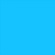 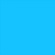 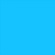 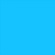 text:
x10
x10
x10
x10
x10
x10
x10
x10
VG’’(1)
VG’(b1)
VG’’(b2)
x10
VG’’(b4)
x10
x10
…
x10
x10
VG’(b5)
x10
VG’(b3)
x10
VG’’(1)
…
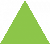 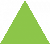 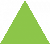 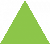 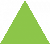 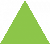 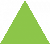 VG’(00…0)
20
[Speaker Notes: Now I will describe our construction of the required pattern and text. Here is the reminder what vector gadgets we have.
Assume that each set contains five vectors. We apply vector gadget construction for every vector a and we get five vector gadgets which we put in order. In between every two vector gadget we put blue star. Which is regular expression consisting of alternating x star and y star. The number of symbols in blue star is 2s plus 21. We chose number 21 because it’s odd and it’s not too small and not too large. In every empty space we put 10 symbols x. Finally, we start and end the pattern with four symbols y. That’s our pattern.
Our text is constructed similarly. We put vector gadgets in order and we alternate between VG prime and VG double prime. We also put 5 vectors gadgets at front and at back corresponding to all 1s vector. In between every two vector gadgets we put green star which is vector gadget corresponding to all 0s vector. Finally, in every empty space we put 10 symbols x. That’s our text. Now let me give intuition why this construction works. 

We will show that, if a substring of the text can be derived from the pattern, then there are two orthogonal vectors.

Consider this sequence of 10 symbols x. It must be mapped to some sequence of 10 symbols x in the text. Which must be one of these sequences. Since it is in front of four symbols y, we must have that 10 xs come right after VG double prime since otherwise we don’t have four ys. Let’s assume that we map these 10 xs to these 10 xs.]
a ∈ A → regexp VG(a)
b ∈ B → sequence VG’(b), VG’’(b)
a · b=0    iff     VG’(b), VG’’(b) can be derived from VG(a)
VG’(b) starts and ends with yy
VG’’(b) starts and ends with yyyy
Final construction
Assume that A={a1, a2, a3, a4, a5} and B={b1, b2, b3, b4, b5}
2d+21 symbols x or y
{
y*x*y*…x*y*
pattern:
y4
x10
x10
x10
x10
VG(a1)
x10
x10
x10
x10
VG(a3)
VG(a4)
VG(a5)
y4
VG(a2)
x10
x10
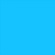 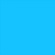 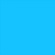 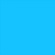 text:
x10
x10
x10
x10
x10
x10
x10
x10
VG’’(1)
VG’(b1)
VG’’(b2)
x10
VG’’(b4)
x10
x10
…
x10
x10
VG’(b5)
x10
VG’(b3)
x10
VG’’(1)
…
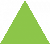 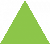 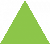 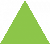 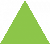 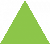 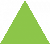 VG’(00…0)
21
[Speaker Notes: Now I will describe our construction of the required pattern and text. Here is the reminder what vector gadgets we have.
Assume that each set contains five vectors. We apply vector gadget construction for every vector a and we get five vector gadgets which we put in order. In between every two vector gadget we put blue star. Which is regular expression consisting of alternating x star and y star. The number of symbols in blue star is 2s plus 21. We chose number 21 because it’s odd and it’s not too small and not too large. In every empty space we put 10 symbols x. Finally, we start and end the pattern with four symbols y. That’s our pattern.
Our text is constructed similarly. We put vector gadgets in order and we alternate between VG prime and VG double prime. We also put 5 vectors gadgets at front and at back corresponding to all 1s vector. In between every two vector gadgets we put green star which is vector gadget corresponding to all 0s vector. Finally, in every empty space we put 10 symbols x. That’s our text. Now let me give intuition why this construction works. 

We will show that, if a substring of the text can be derived from the pattern, then there are two orthogonal vectors.

Consider this sequence of 10 symbols x. It must be mapped to some sequence of 10 symbols x in the text. Which must be one of these sequences. Since it is in front of four symbols y, we must have that 10 xs come right after VG double prime since otherwise we don’t have four ys. Let’s assume that we map these 10 xs to these 10 xs.]
a ∈ A → regexp VG(a)
b ∈ B → sequence VG’(b), VG’’(b)
a · b=0    iff     VG’(b), VG’’(b) can be derived from VG(a)
VG’(b) starts and ends with yy
VG’’(b) starts and ends with yyyy
Final construction
Assume that A={a1, a2, a3, a4, a5} and B={b1, b2, b3, b4, b5}
2d+21 symbols x or y
{
y*x*y*…x*y*
pattern:
y4
x10
x10
x10
x10
VG(a1)
x10
x10
x10
x10
VG(a3)
VG(a4)
VG(a5)
y4
VG(a2)
x10
x10
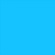 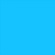 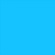 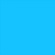 text:
x10
x10
x10
x10
x10
x10
x10
x10
x10
x10
VG’’(1)
VG’(b1)
VG’’(b2)
x10
VG’’(b4)
x10
VG’(b5)
x10
x10
x10
…
x10
VG’’(1)
x10
VG’(b5)
x10
VG’(b3)
x10
VG’’(1)
…
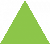 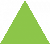 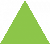 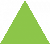 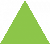 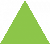 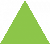 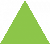 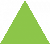 22
[Speaker Notes: Now I will describe our construction of the required pattern and text. Here is the reminder what vector gadgets we have.
Assume that each set contains five vectors. We apply vector gadget construction for every vector a and we get five vector gadgets which we put in order. In between every two vector gadget we put blue star. Which is regular expression consisting of alternating x star and y star. The number of symbols in blue star is 2s plus 21. We chose number 21 because it’s odd and it’s not too small and not too large. In every empty space we put 10 symbols x. Finally, we start and end the pattern with four symbols y. That’s our pattern.
Our text is constructed similarly. We put vector gadgets in order and we alternate between VG prime and VG double prime. We also put 5 vectors gadgets at front and at back corresponding to all 1s vector. In between every two vector gadgets we put green star which is vector gadget corresponding to all 0s vector. Finally, in every empty space we put 10 symbols x. That’s our text. Now let me give intuition why this construction works. 

We will show that, if a substring of the text can be derived from the pattern, then there are two orthogonal vectors.

Consider this sequence of 10 symbols x. It must be mapped to some sequence of 10 symbols x in the text. Which must be one of these sequences. Since it is in front of four symbols y, we must have that 10 xs come right after VG double prime since otherwise we don’t have four ys. Let’s assume that we map these 10 xs to these 10 xs.]
a ∈ A → regexp VG(a)
b ∈ B → sequence VG’(b), VG’’(b)
a · b=0    iff     VG’(b), VG’’(b) can be derived from VG(a)
VG’(b) starts and ends with yy
VG’’(b) starts and ends with yyyy
Final construction
Assume that A={a1, a2, a3, a4, a5} and B={b1, b2, b3, b4, b5}
2d+21 symbols x or y
{
y*x*y*…x*y*
pattern:
y4
x10
x10
x10
x10
VG(a1)
x10
x10
x10
x10
VG(a3)
VG(a4)
VG(a5)
y4
VG(a2)
x10
x10
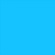 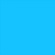 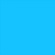 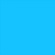 text:
x10
x10
x10
x10
x10
x10
x10
VG’’(b2)
x10
VG’(b3)
VG’’(b4)
x10
VG’’(1)
x10
x10
…
x10
x10
VG’(1)
x10
VG’(b5)
x10
VG’’(1)
…
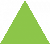 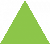 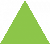 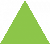 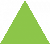 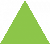 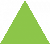 VG’(00…0)
23
[Speaker Notes: Here I conveniently put them one under another. We must map this vector gadget to this one and this can be done since these two vectors are orthogonal. We map now this to this. Now consider this blue start. Let’s look at these 10 xs. These must be mapped to one of these possibilities. We can rule out all but two of them. If these 10 xs map to to these or to the rights, the blue star mast produce to many vector gadgets which it can’t do because of limited number of symbols. We are left with two possibilities. Now we make assumption that 10 xs map to the leftmost sequence of xs.]
a ∈ A → regexp VG(a)
b ∈ B → sequence VG’(b), VG’’(b)
a · b=0    iff     VG’(b), VG’’(b) can be derived from VG(a)
VG’(b) starts and ends with yy
VG’’(b) starts and ends with yyyy
Final construction
Assume that A={a1, a2, a3, a4, a5} and B={b1, b2, b3, b4, b5}
2d+21 symbols x or y
{
y*x*y*…x*y*
pattern:
y4
x10
x10
x10
x10
VG(a1)
x10
x10
x10
x10
VG(a3)
VG(a4)
VG(a5)
y4
VG(a2)
x10
x10
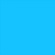 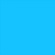 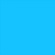 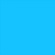 text:
x10
x10
x10
x10
x10
x10
x10
VG’’(b2)
x10
VG’(b3)
VG’’(b4)
x10
VG’’(1)
x10
x10
…
x10
x10
VG’(1)
x10
VG’(b5)
x10
VG’’(1)
…
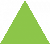 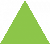 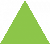 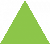 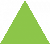 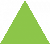 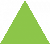 VG’(00…0)
24
[Speaker Notes: Now we make choices…….
We must have that these 4 ys map to VG prime which is impossible since it does not start with four ys. Thus our assumption was wrong that 10xs map always to the leftmost possibility.]
a ∈ A → regexp VG(a)
b ∈ B → sequence VG’(b), VG’’(b)
a · b=0    iff     VG’(b), VG’’(b) can be derived from VG(a)
VG’(b) starts and ends with yy
VG’’(b) starts and ends with yyyy
Final construction
Assume that A={a1, a2, a3, a4, a5} and B={b1, b2, b3, b4, b5}
2d+21 symbols x or y
a3 and b5 are orthogonal
{
y*x*y*…x*y*
pattern:
y4
x10
x10
x10
x10
VG(a1)
x10
x10
x10
x10
VG(a3)
VG(a4)
VG(a5)
y4
VG(a2)
x10
x10
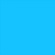 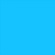 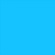 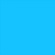 text:
x10
x10
x10
x10
x10
x10
x10
VG’’(b2)
x10
VG’(b3)
VG’’(b4)
x10
VG’’(1)
x10
x10
…
x10
x10
VG’(1)
x10
VG’(b5)
x10
VG’’(1)
…
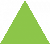 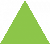 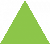 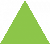 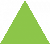 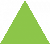 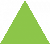 Add about o+
VG’(00…0)
25
[Speaker Notes: Let’s consider the first 10 xs that map to the rightmost possibility. We must have vector gadgets corresponding to vector a3 and b5 map to each other with implies that vectors are orthogonal.
I hope I gave some intuition why this construction works.
The remaining details of the proof are in the paper.]
Conclusions
We classify regexp matching based on depth and type
We show dichotomy: regexp matching is either easy (near-linear time) or SETH-hard
Thank you!
26